Semantisatieverhaal B:
Het is bijna zomer, en dat betekent dat ik op korte termijn, binnenkort, weer een bruiloft heb. Veel mensen willen trouwen in de zomer, omdat het dan vaak mooi weer is. Zeker in het district, het deel van het gebied waar ik woon wachten mensen tot de zomer. Ik ben nu al benieuwd naar de taart! Je kent ze vast wel. Van die reusachtige trouwtaarten. Met overvloedig veel, dus heel veel, chocolade of marsepein. Het is een fenomeen, iets wat vaak bij bruiloften voorkomt. Het ziet er prachtig uit, zo’n toren van taarten, maar het moet echt goed stevig gebouwd zijn. Als er ook maar 1 afwijking is, kan de toren uit balans raken. Een afwijking is iets wat anders is dan normaal. Je ziet op YouTube genoeg filmpjes van taarten die gebrekkig, slecht, zijn gebouwd. Ze kampen bijvoorbeeld met slappe tussenstukken. Ze hebben last van slappe tussenstukken. Daardoor bezwijkt de hele toren en zakt de boel in. Bezwijken betekent stukgaan omdat het niet sterk genoeg is. Zeker als er dan ook nog gelopen wordt met de taart, is de kans groot dat er iets mis gaat. Omdat ie zo ontzettend groot is. Afgezien van, zonder te letten op het feit dat lopen met zo’n taart eigenlijk geen goed idee is, zie je ook dat mensen de taart soms onhandig proberen te redden. Je ziet soms op filmpjes dat er mensen zijn die proberen de taart op te vangen en het daardoor alleen maar erger maken. Ze belanden bijvoorbeeld in de taart. Aan de andere kant zijn er ook mensen die hun toevlucht een paar meter verderop zoeken, zodat hun feestkleding niet vies wordt. Je toevlucht zoeken betekent naar een plek vluchten in de hoop dat je daar veilig bent.
Heb jij wel eens een filmpje gezien van een vallende bruidstaart?
B
[Speaker Notes: Woordenoverzicht

overvloedig: heel veel
bezwijken: stukgaan omdat het niet sterk genoeg is
het fenomeen: iets wat voorkomt, het verschijnsel
de afwijking: iets wat anders is dan normaal
kampen met: last hebben van
gebrekkig: slecht
het district: het deel van een gebied
je toevlucht zoeken: naar een plek vluchten in de hoop dat je daar veilig bent
afgezien van: zonder te letten op
op korte termijn: binnenkort]
Gerarda Das
Marjan ter Harmsel
Mandy Routledge
Francis Vrielink
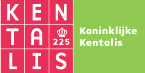 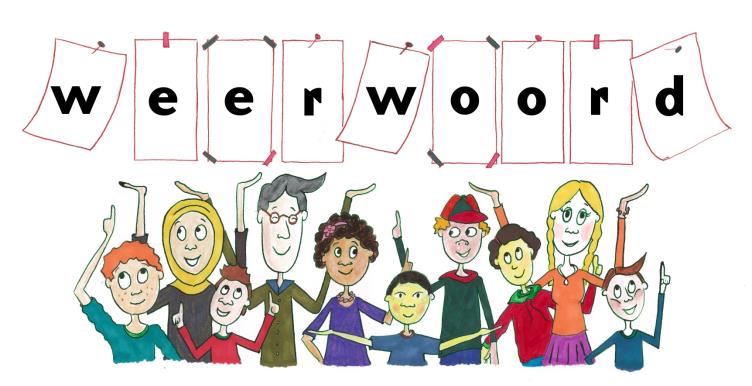 Week 24 – 14 juni 2022
Niveau B
op korte termijn
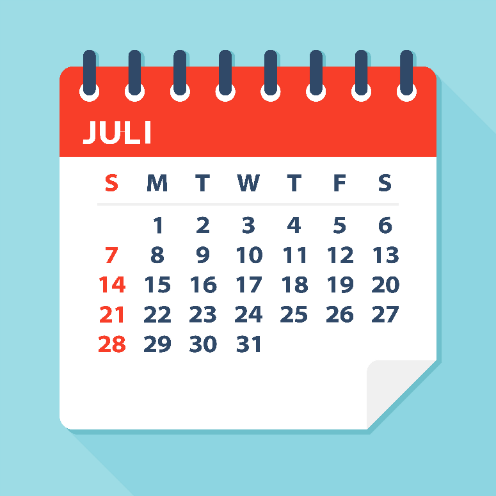 het district
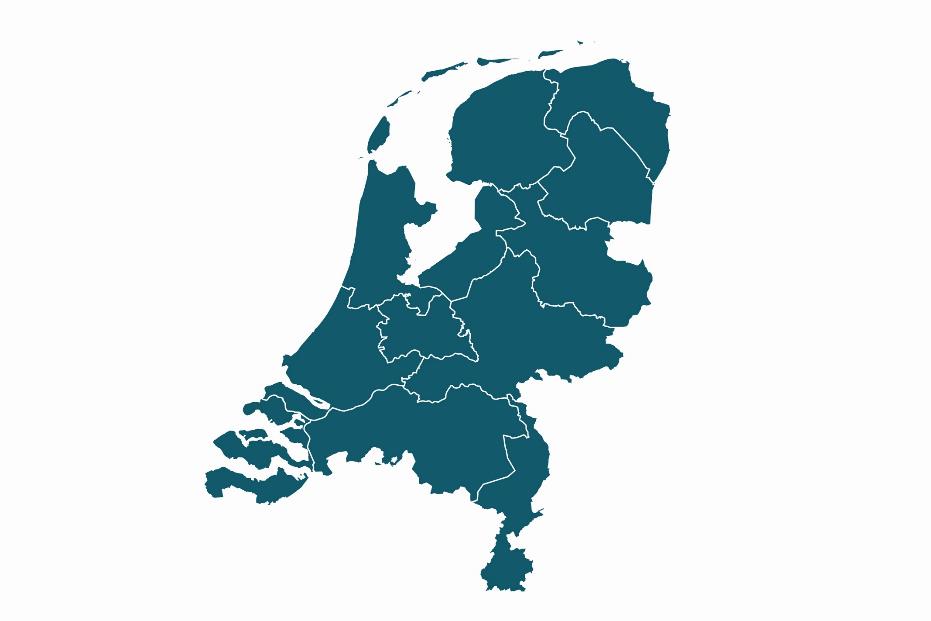 overvloedig
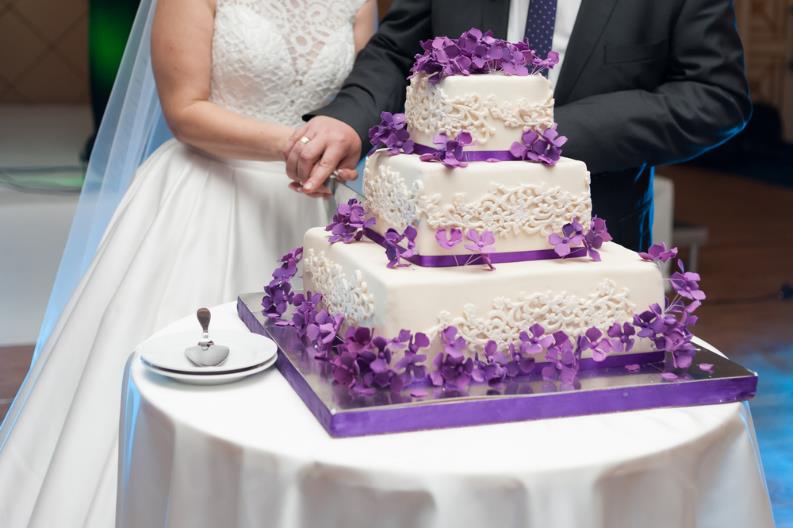 het fenomeen
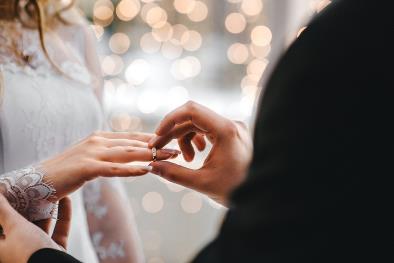 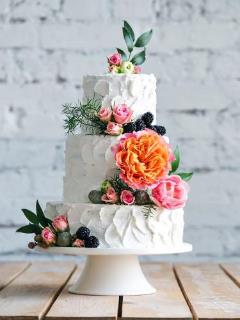 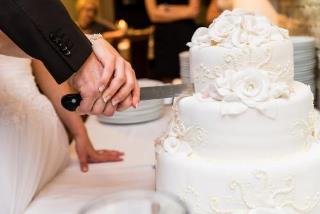 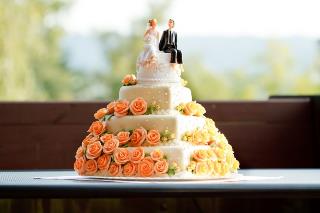 de afwijking
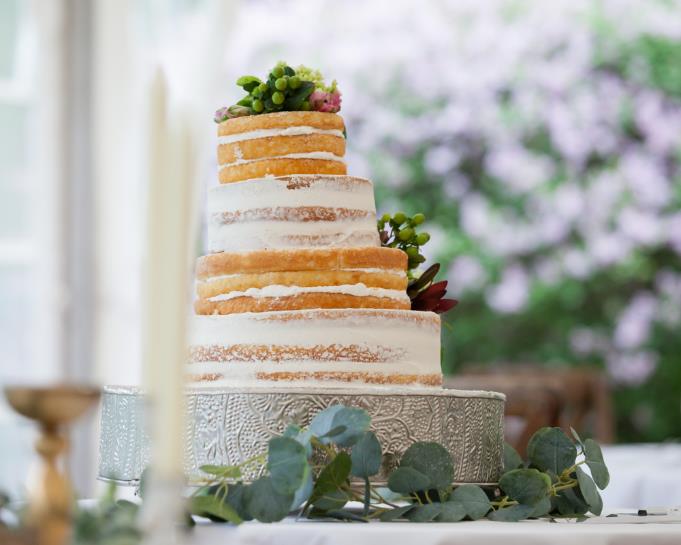 gebrekkig
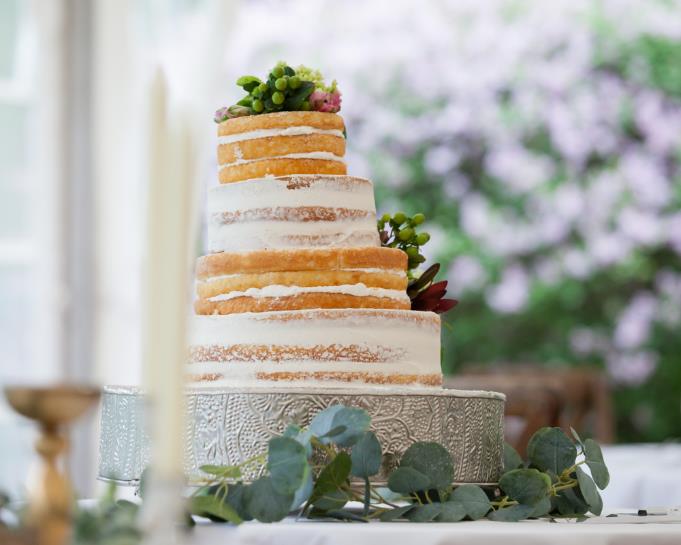 kampen met
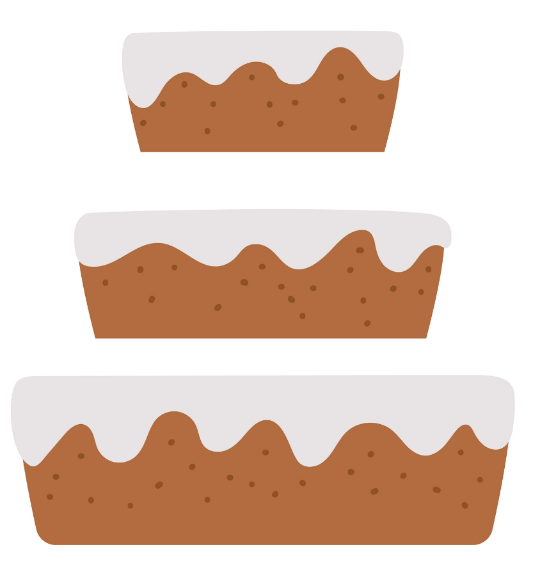 bezwijken
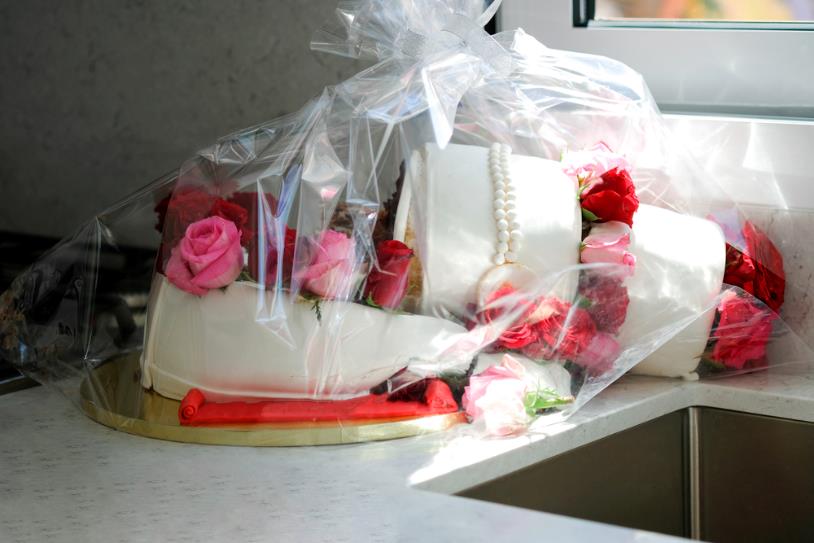 afgezien van
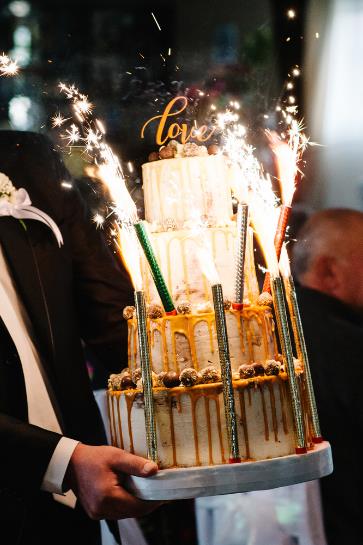 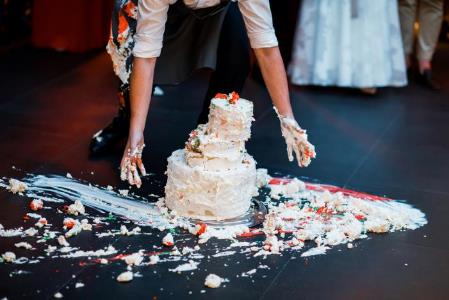 je toevlucht zoeken
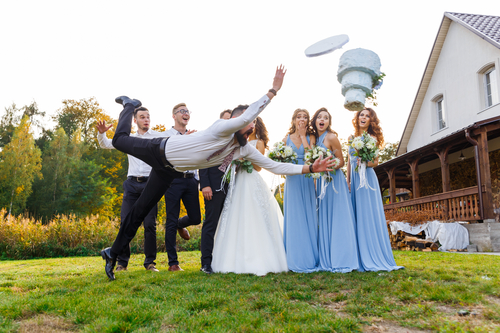 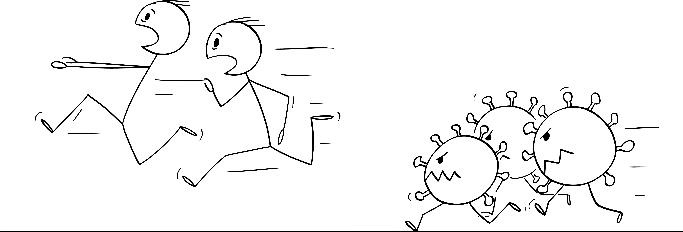 Op de woordmuur:
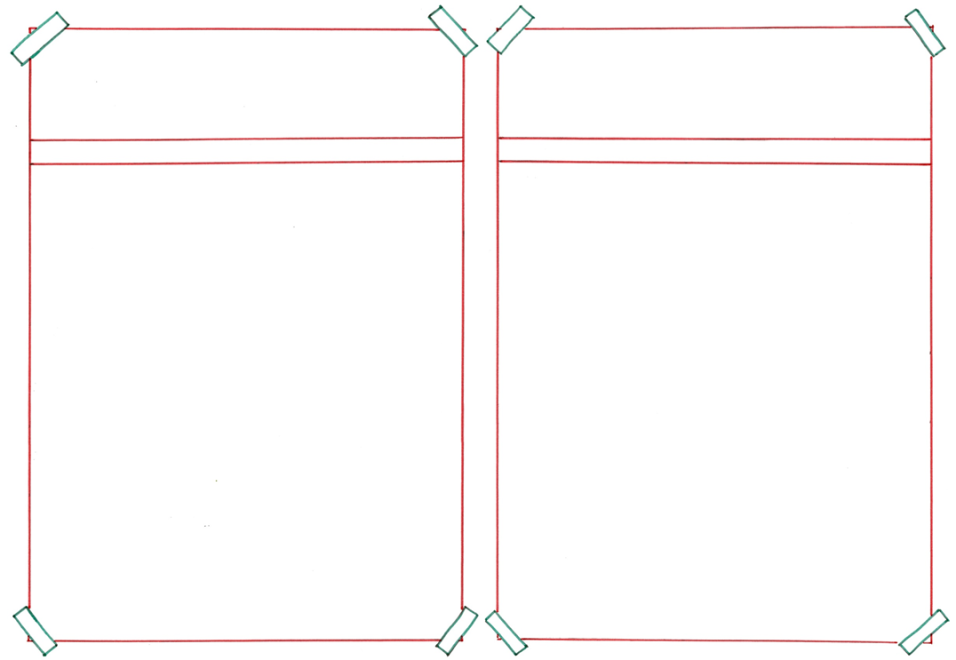 bezwijken
intact blijven
= stukgaan omdat het niet sterk genoeg is


 
 
 
   

Deze taart bezwijkt. Hij is niet stevig gebouwd.
= niet beschadigen, heel blijven
 
 
 
 



Deze taart is helemaal intact.
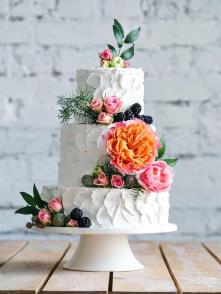 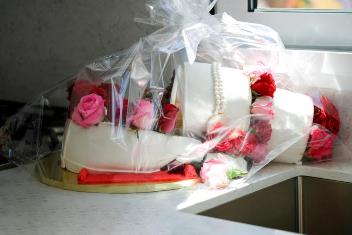 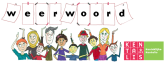 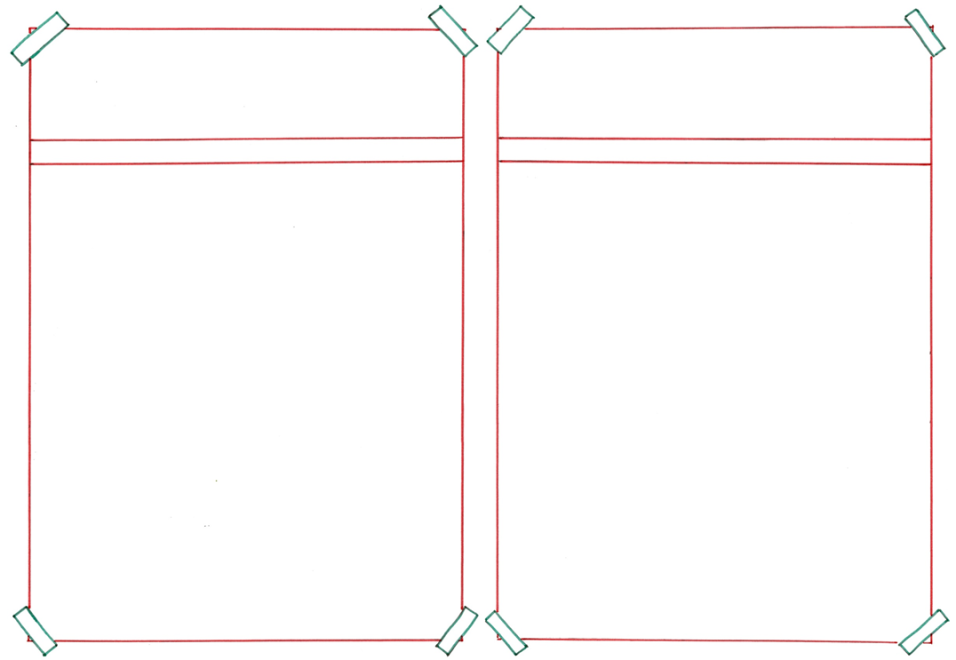 op korte
op lange
termijn
termijn
=  over een tijd
 
 
 
 
  


Op lange termijn ga ik zelf misschien ook wel trouwen.
= binnenkort
 
 

 

   
Op korte termijn heb ik weer een bruiloft.
nu………………………………………….volgend jaar
nu……morgen………………………………………
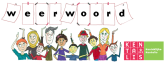 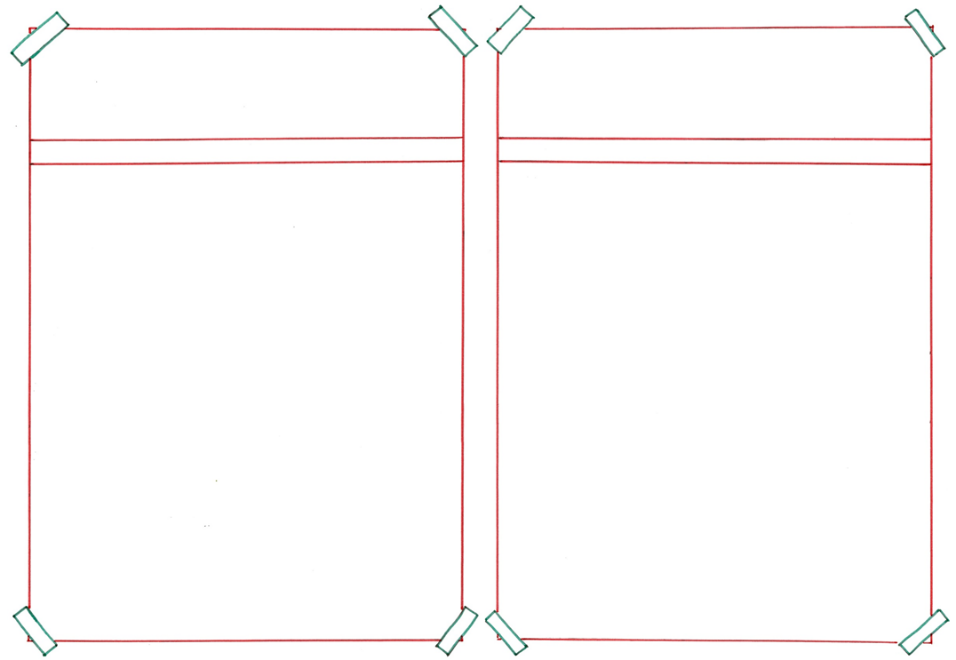 de norm
de afwijking
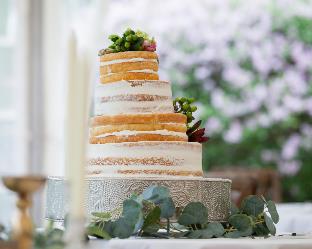 = iets wat anders is dan normaal
 
 
 
 
 
  


Deze taart heeft een afwijking.
= afgesproken hoe het zou moeten

  
 
 

 
  
Een rechte taart is de norm.
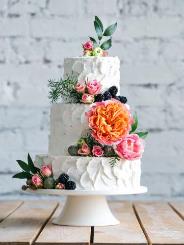 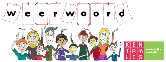 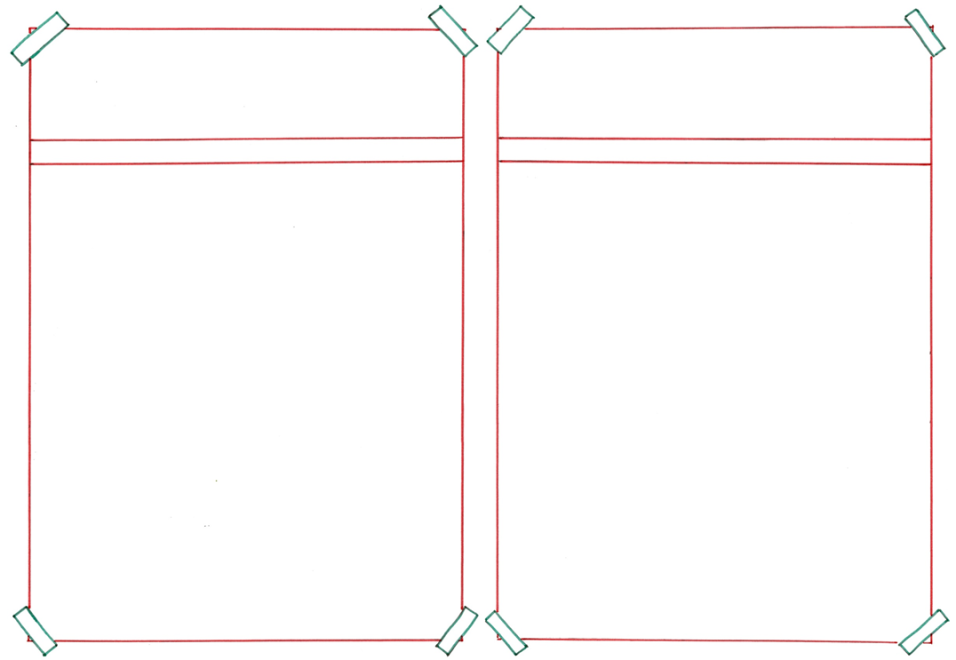 perfect
gebrekkig
= helemaal goed, zonder fouten

 
 
  
  

 Deze taart is perfect gebouwd.
= slecht
 
 
 
 
 
  


Deze taart is gebrekkig gebouwd. Hij staat scheef.
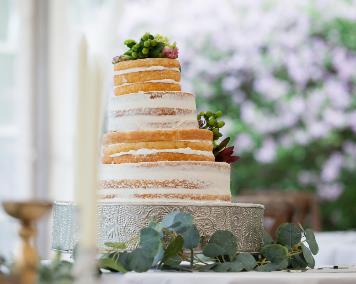 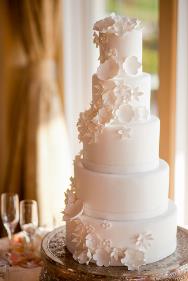 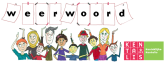 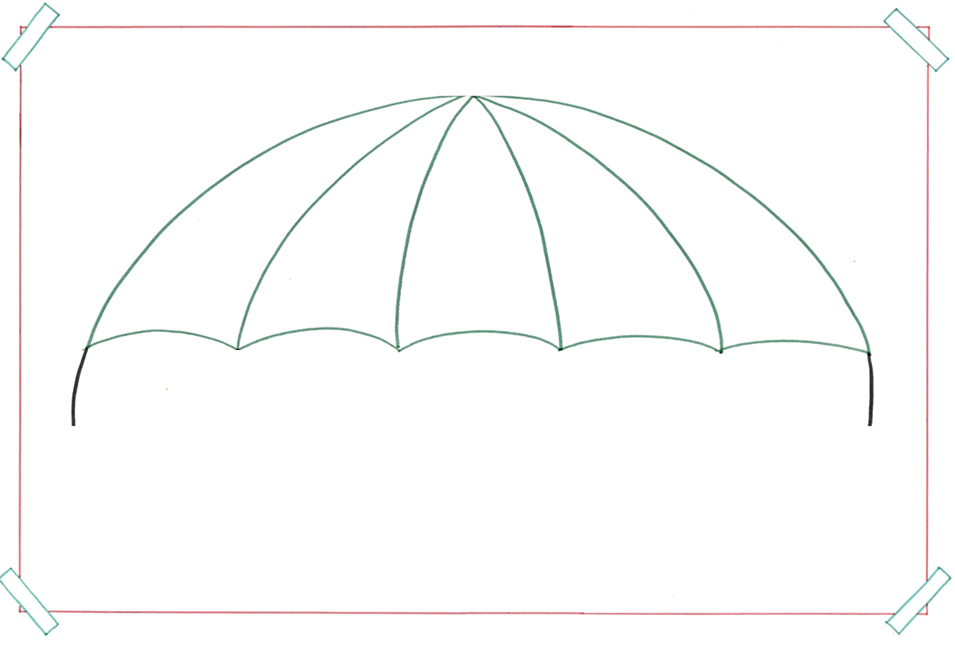 het fenomeen
= iets wat voorkomt, het verschijnsel
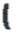 angst voor spinnen
de overstroming
trouwtaarten
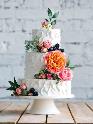 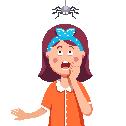 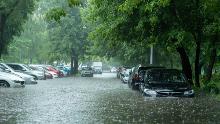 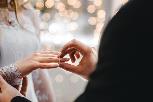 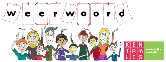 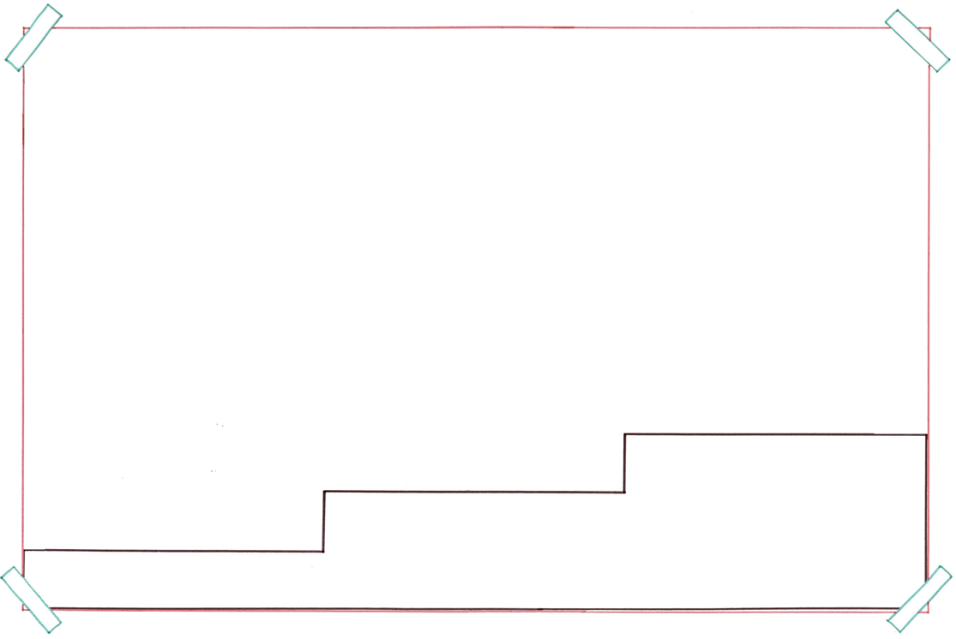 Sommige taarten zijn zuinig versierd. 
En bij sommige taarten is de versiering overvloedig.
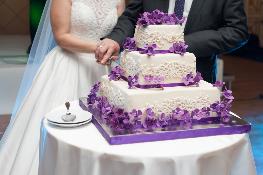 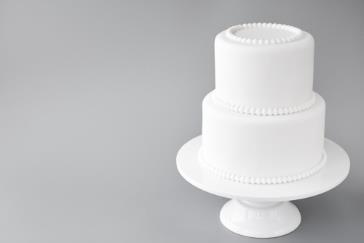 overvloedig
= heel veel
zuinig
= weinig
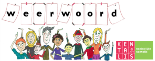 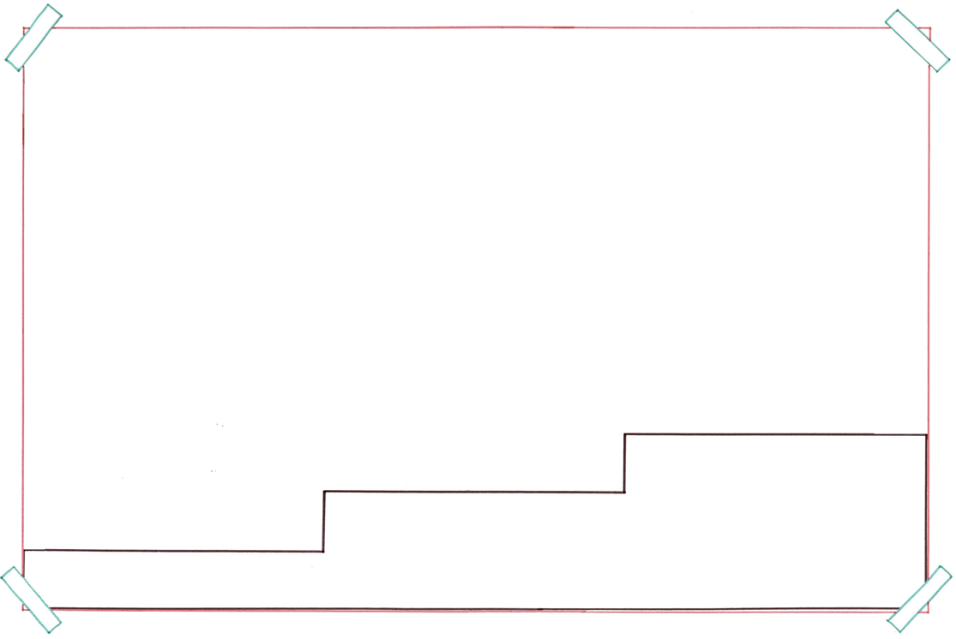 In het district waar ik woon trouwen veel mensen bij het bekende kasteel dat dat staat.
de Veluwe
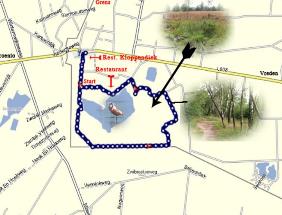 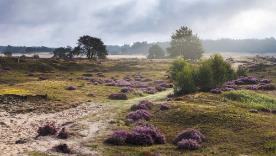 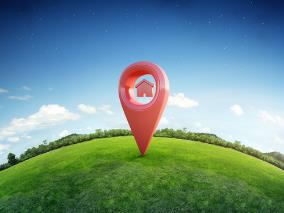 thuis
de streek
het district
de plek
= een deel van het gebied
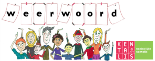 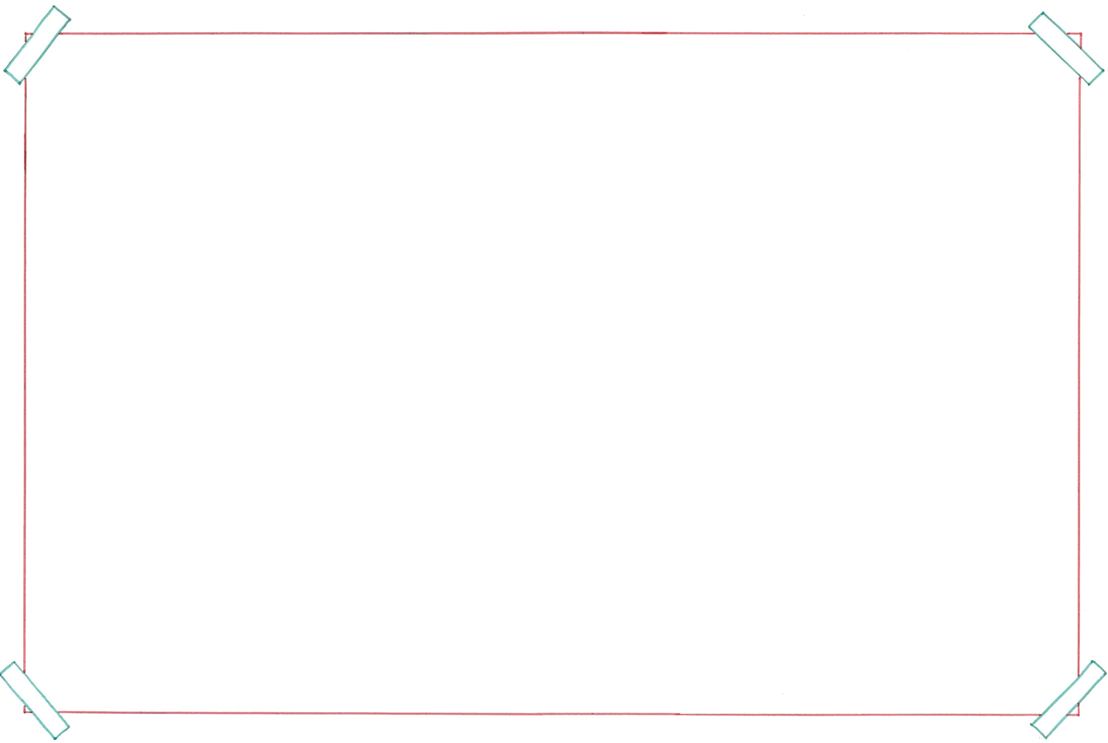 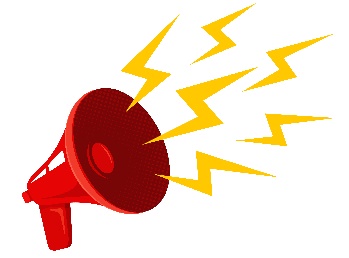 de overlast
kampen met
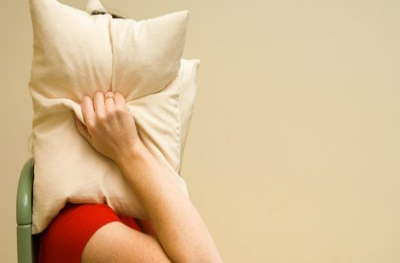 = last hebben van
de oplossing
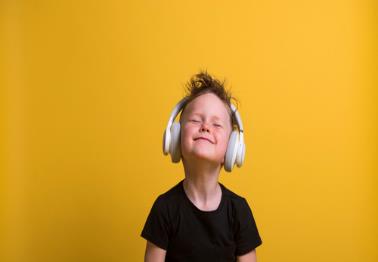 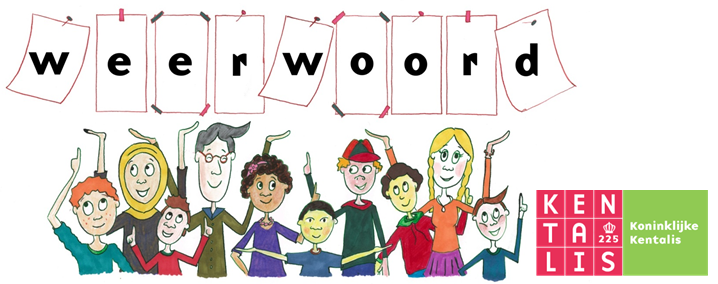 afgezien van= zonder te letten op








Afgezien van het feit dat lopen met een taart geen goed idee is, zie je ook dat mensen de taart soms onhandig proberen te redden.
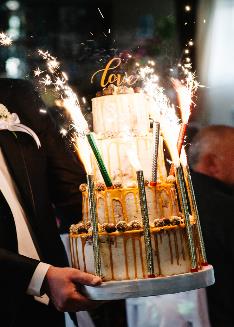 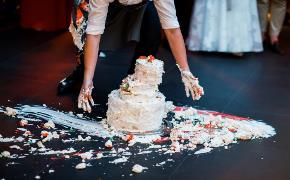 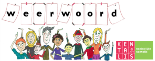 je toevlucht zoeken= naar een plek vluchten in de hoop dat je daar veilig bent.








Zij zochten hun toevlucht toen de taart viel.
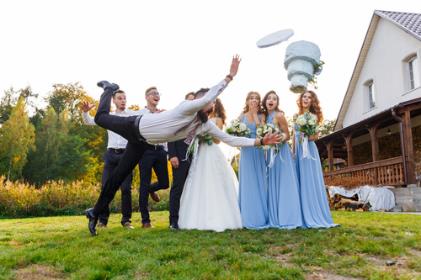 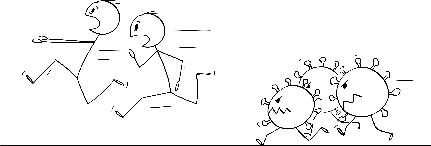 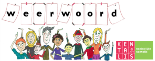